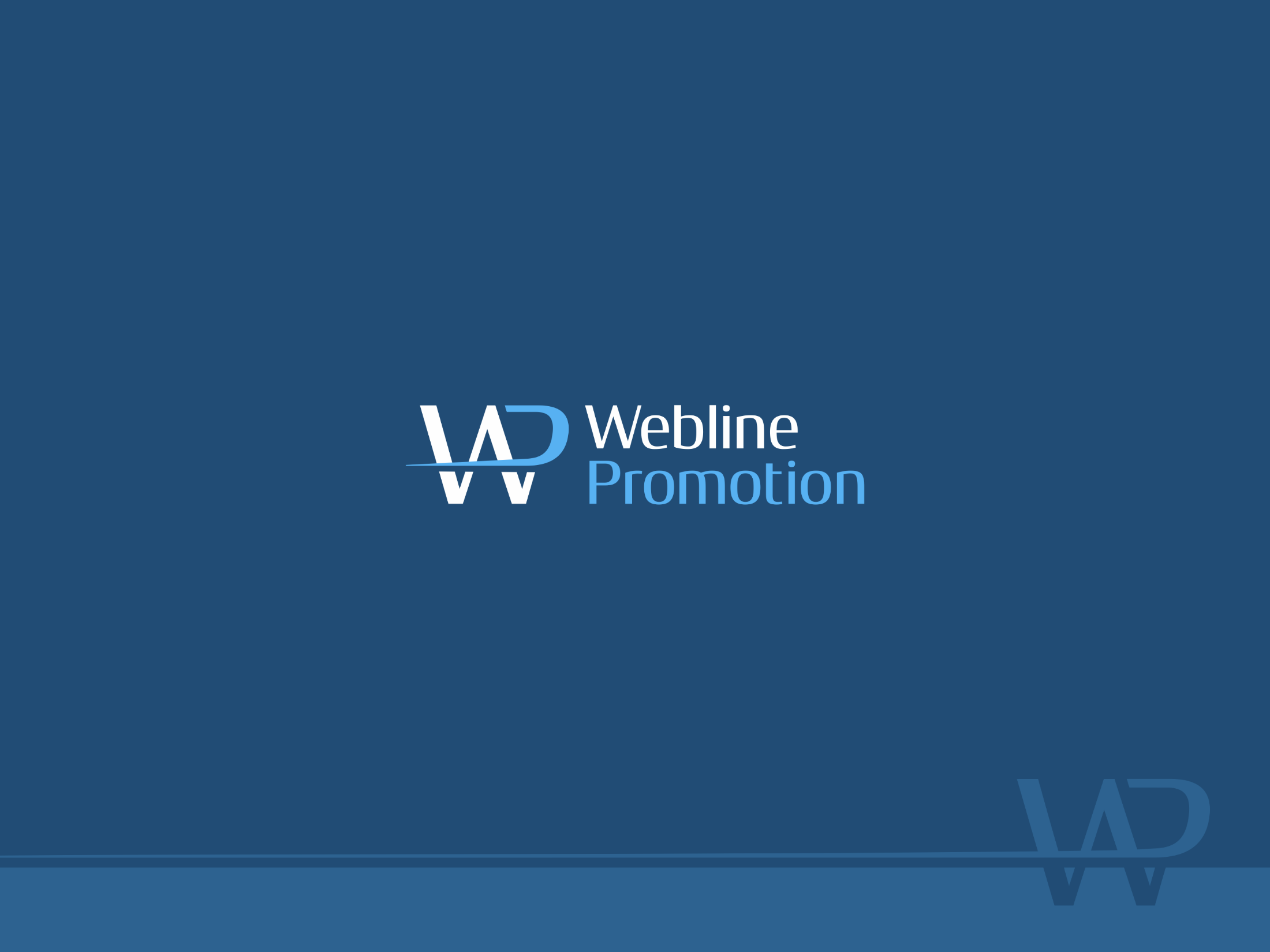 Репутационное поле онлайн-ритейлеров России
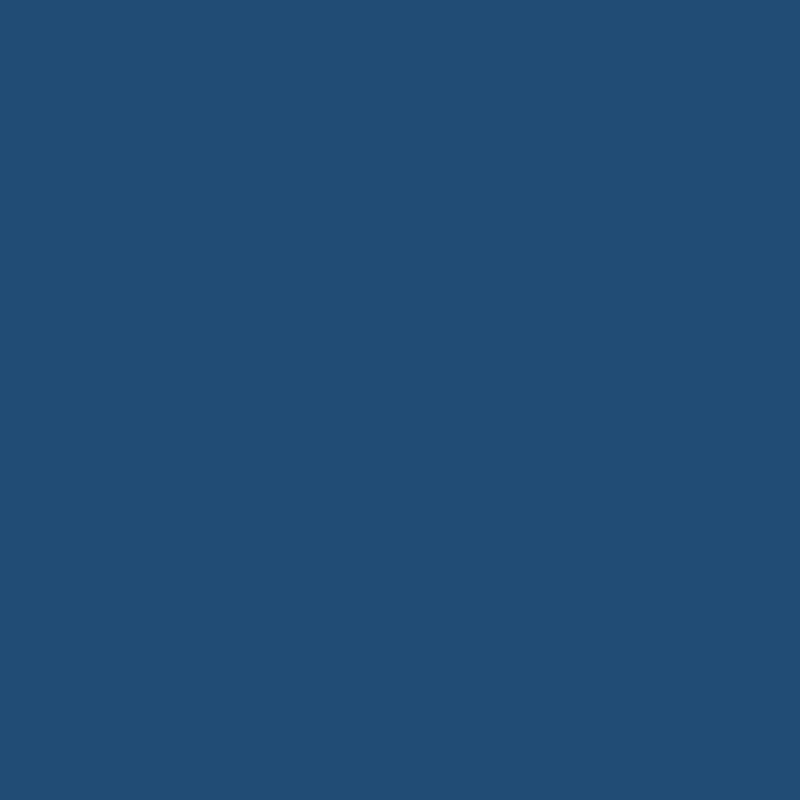 Продать любой ценой
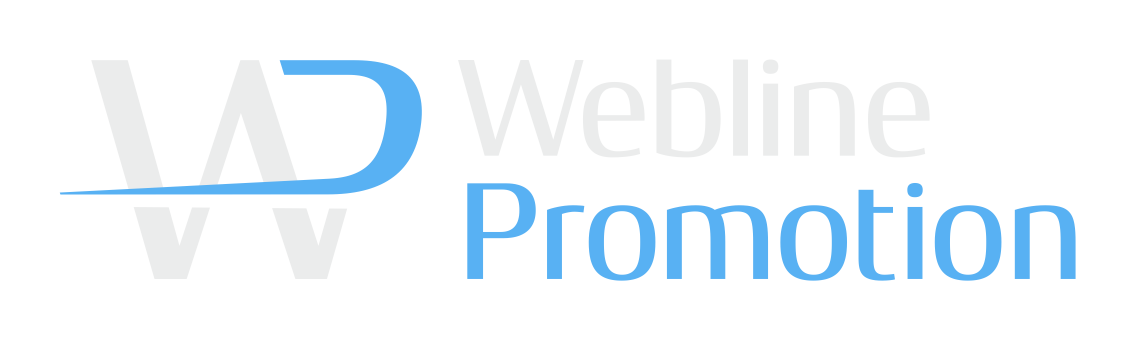 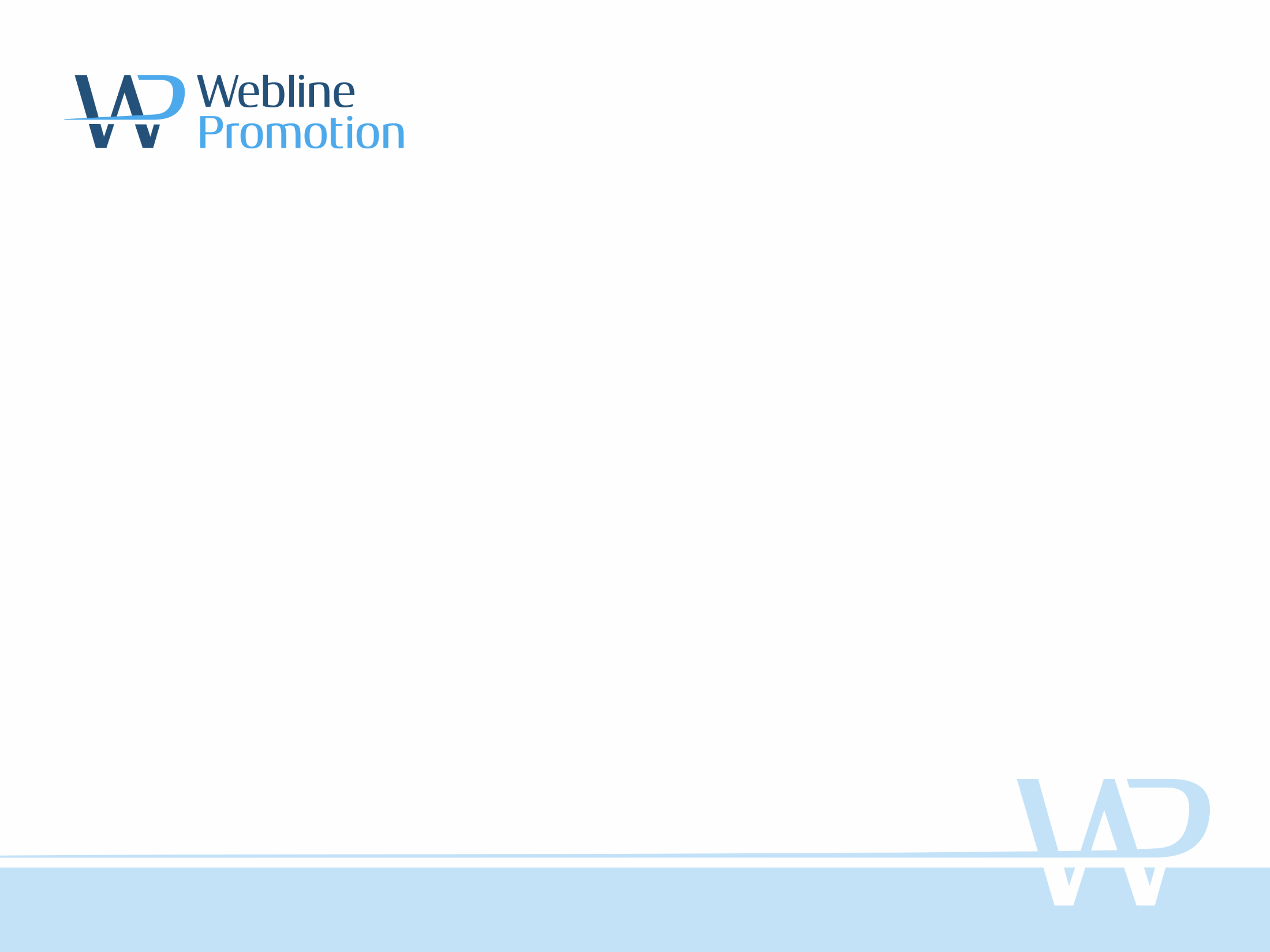 Отзывы – это:
Фактор, влияющий на конверсию.
Фактор, влияющий на «стоимость бренда».
Канал коммуникации с клиентами.
Аудит вашего цикла продажи.
Генератор клиентов на «бренд».
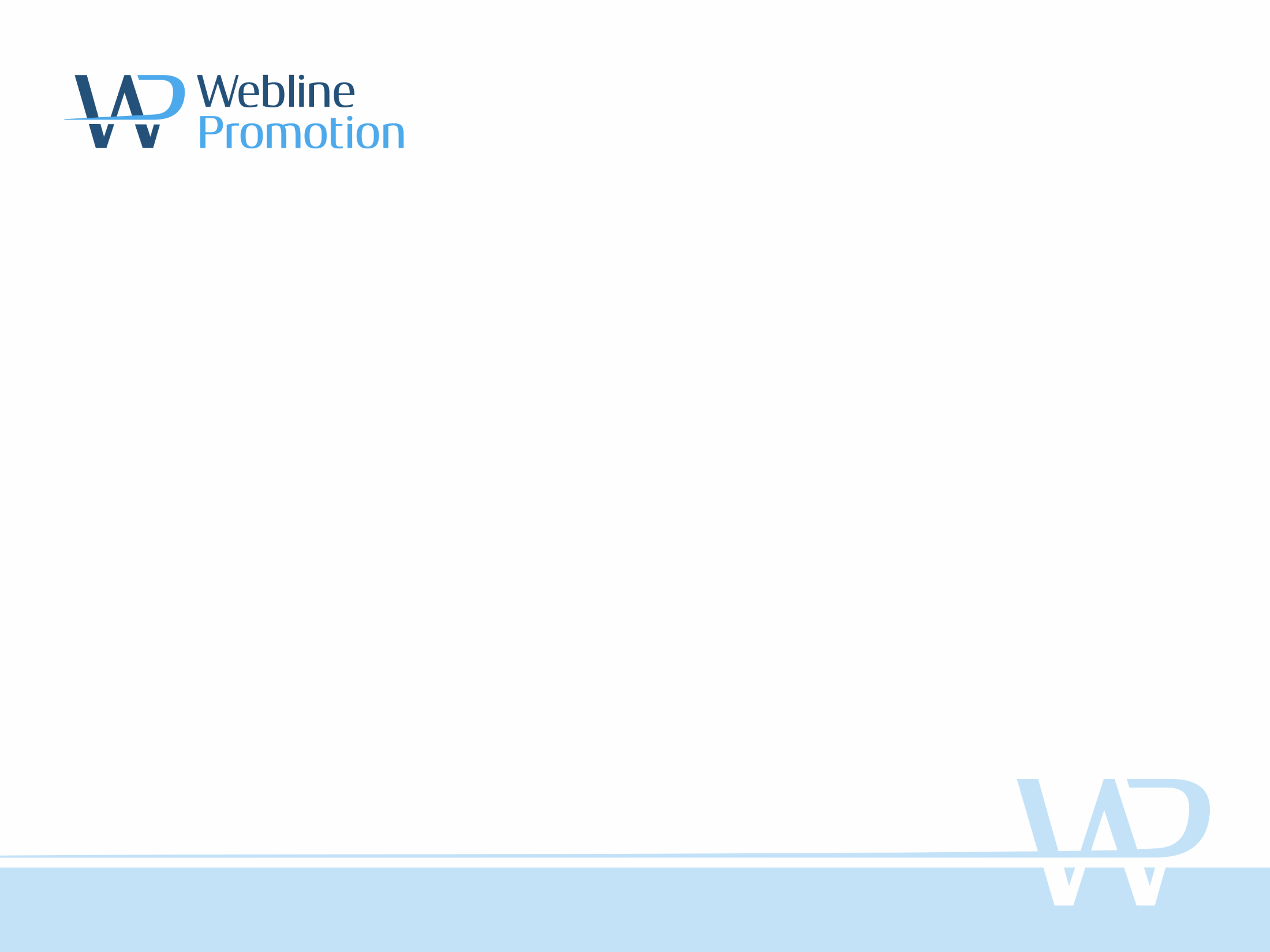 Методология исследования
Более 10 000 отзывов проанализировано.
Анализ проводился 4 неспециалистами.
Усредненные данные по каждому отзыву.
Все данные за период 2013-2014 года.
В исследовании приняли участие топовые по обороту ритейлеры в Рунете.
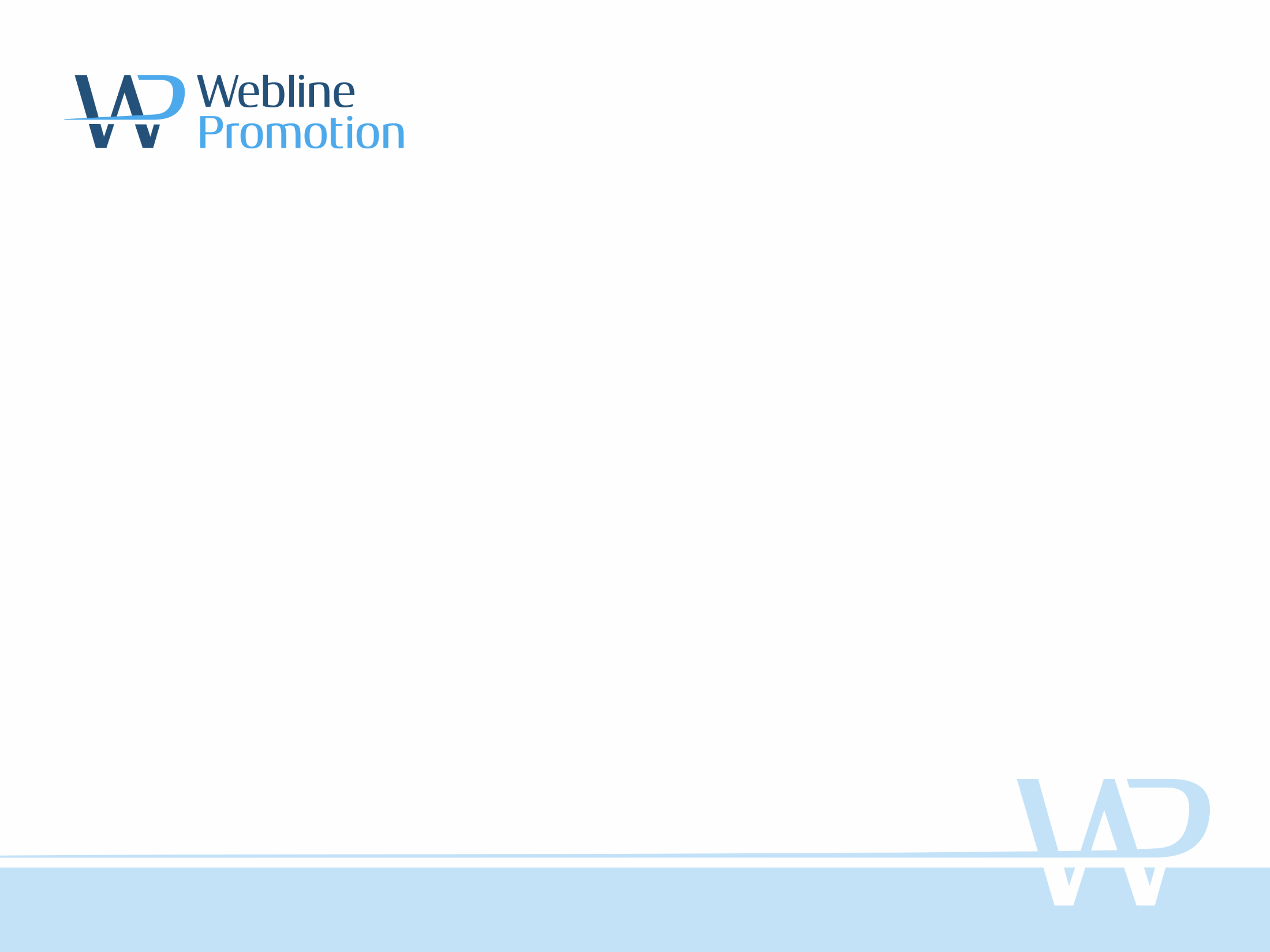 Что произошло за 6 месяцев?
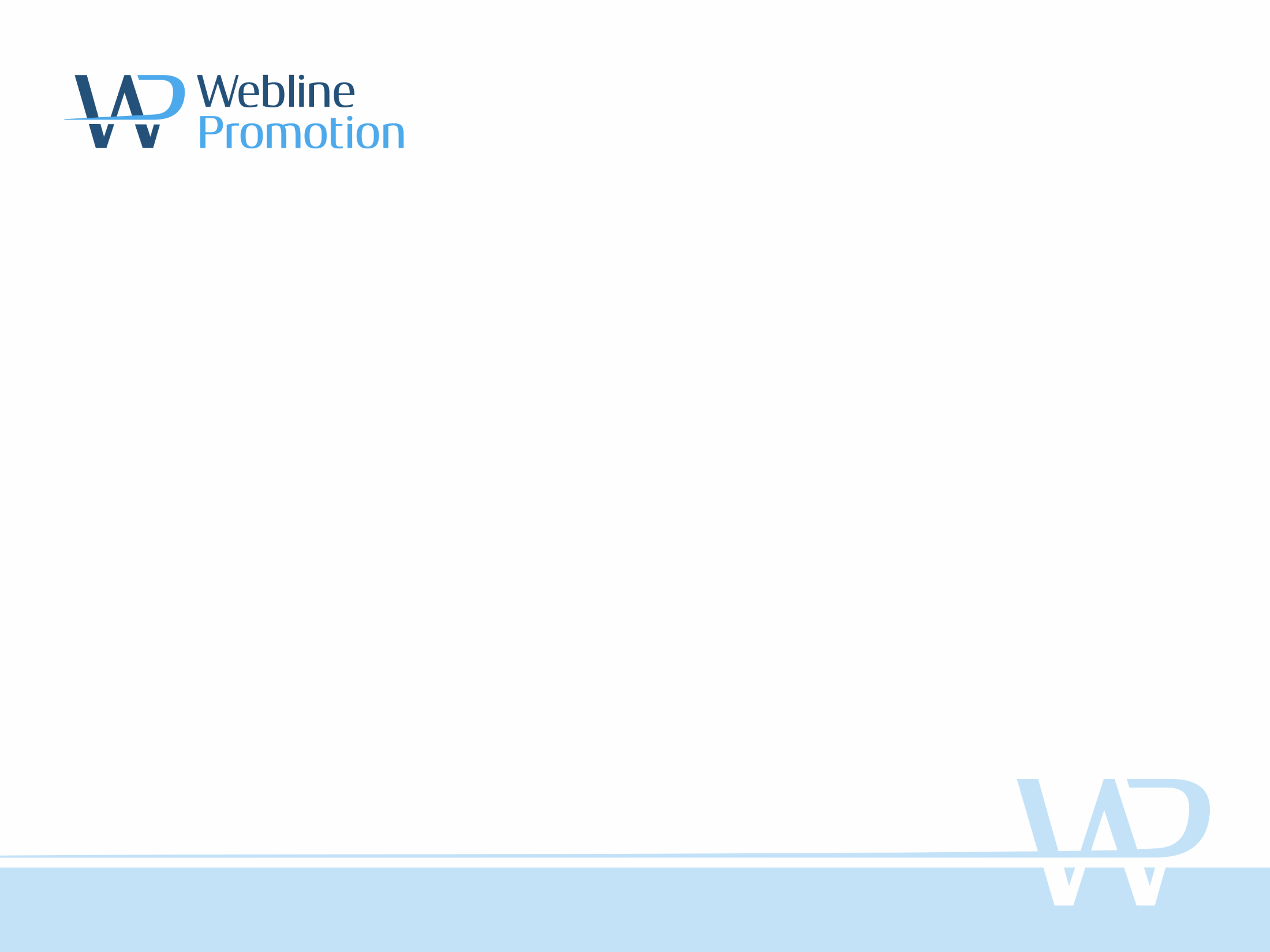 Основные проблем ритейла:
Доставка и логистика.
Работа менеджеров и консультантов.
Качество товара или его состояние.
Нет реакции на заказ или заявки.
Другие проблемы.
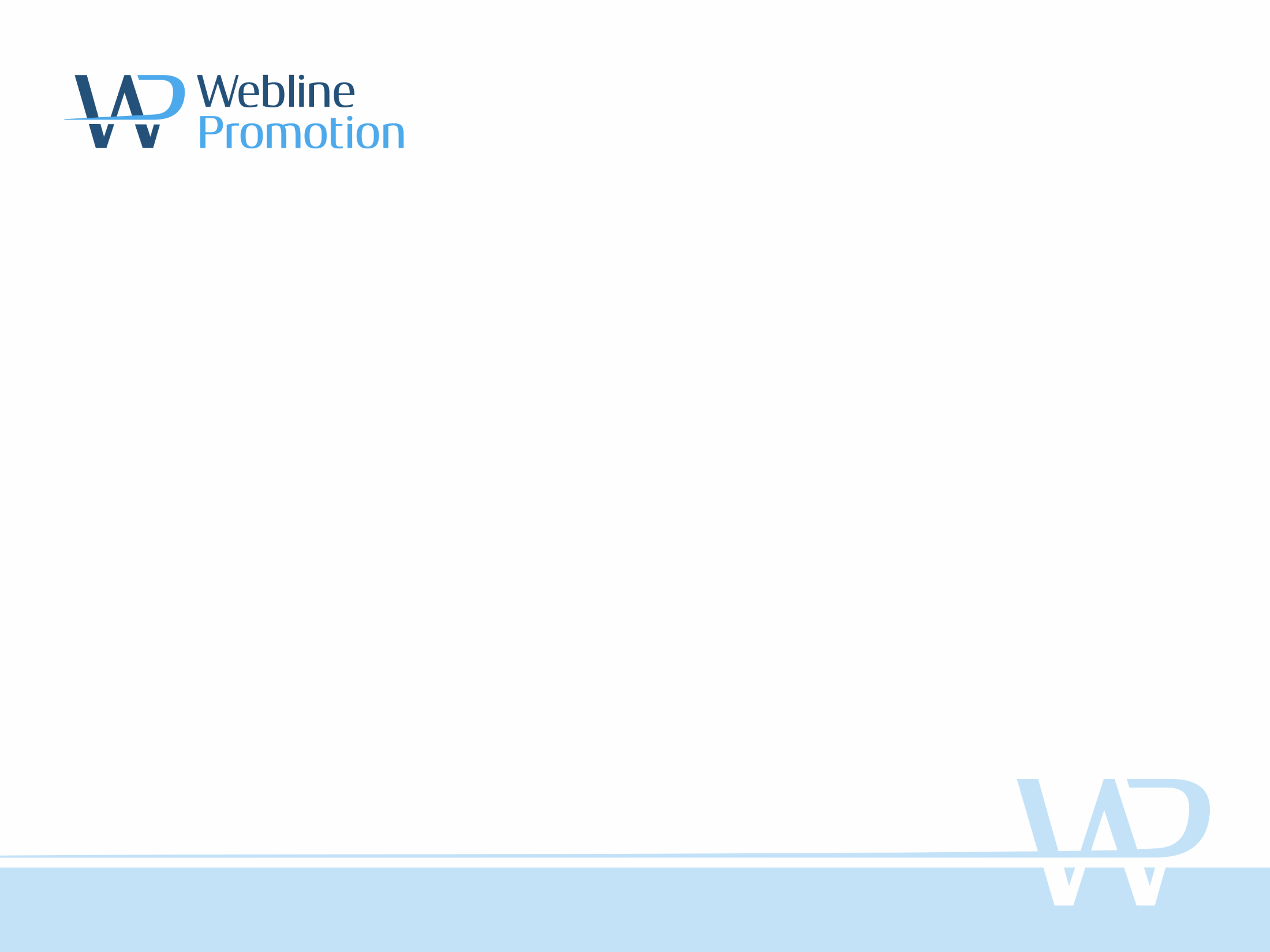 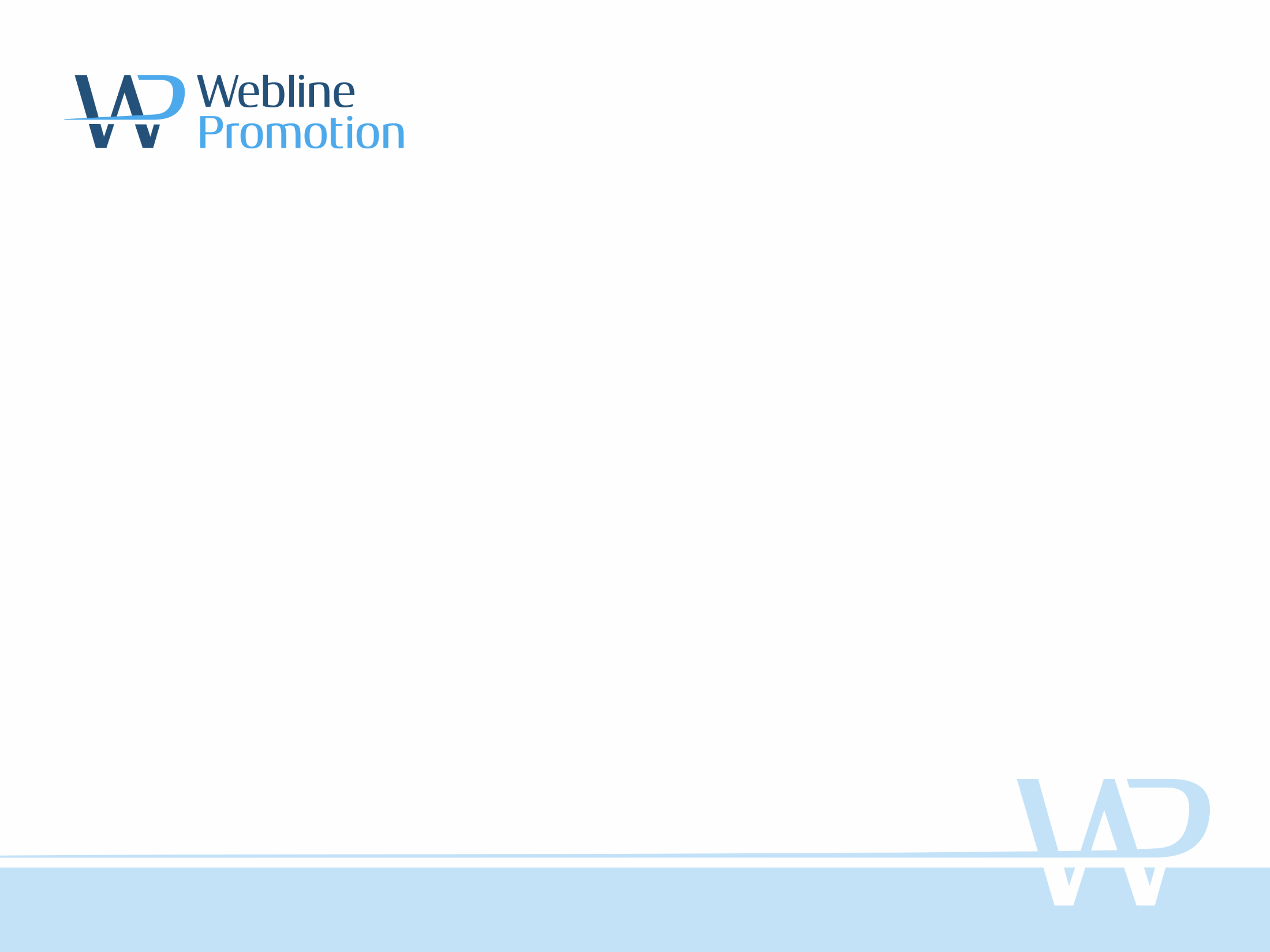 Другие проблемы
Использованные товары.
Функциональные проблемы сайта.
«Нерабочие» контактные данные.
Товара резко «не стало».
Наши любимые курсы валют.
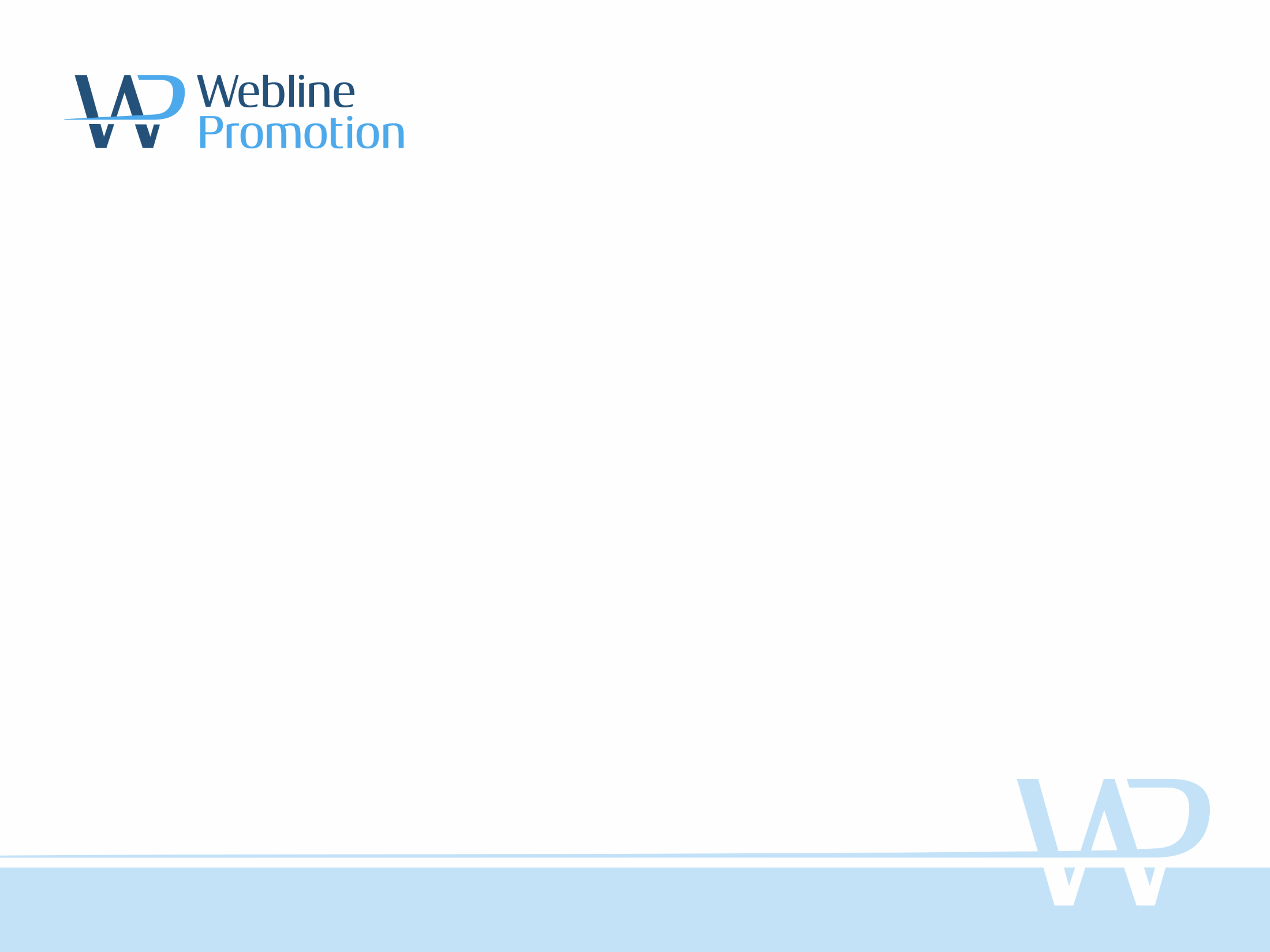 Сколько негативных отзывов получают ответ?
79,88% негативных отзывов получают ответ от представителя магазина
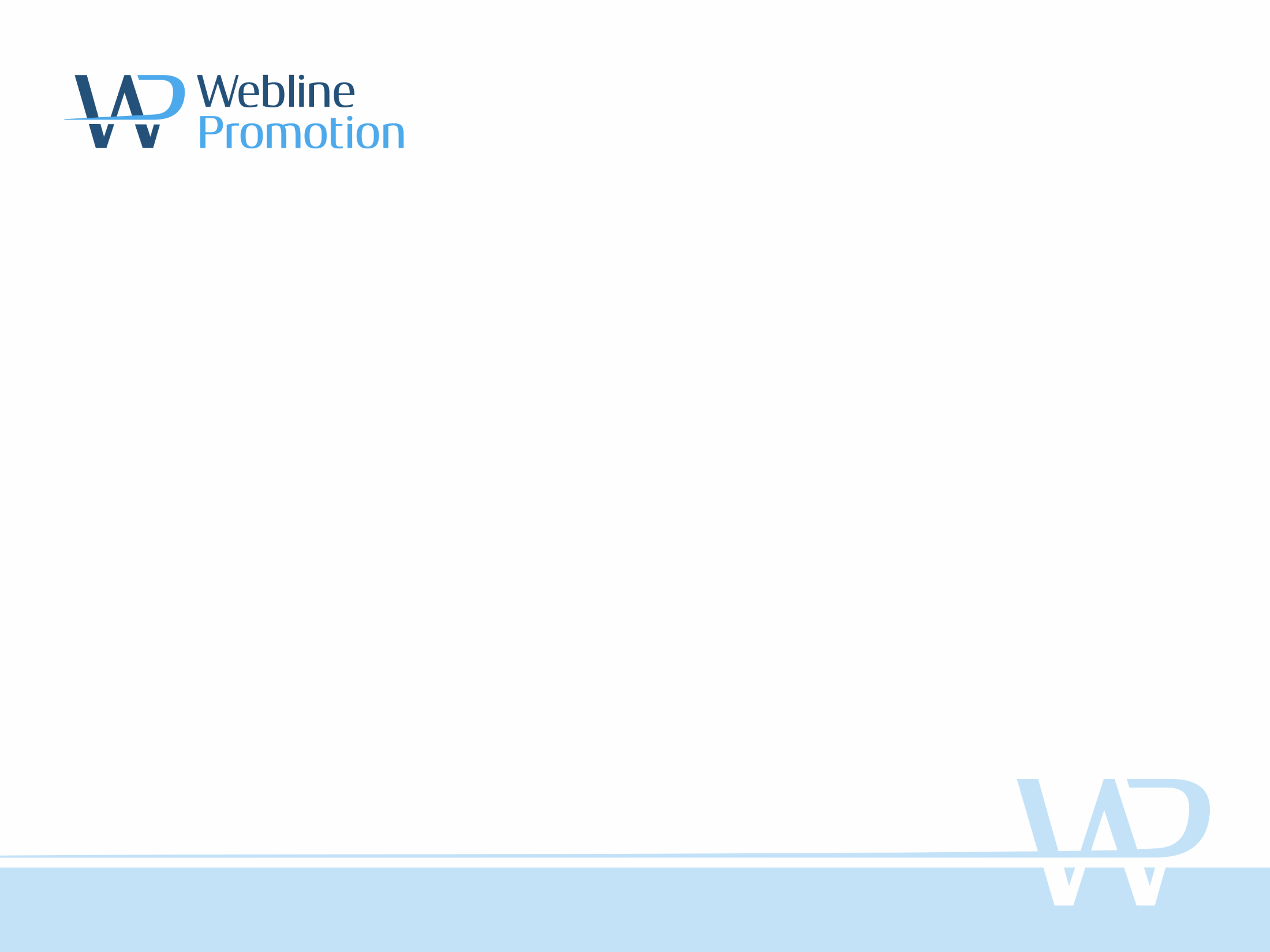 Сколько негативных отзывов получают решение проблемы?
Всего 4,75% негативных отзывов в итоге находят решение конфликтных ситуаций
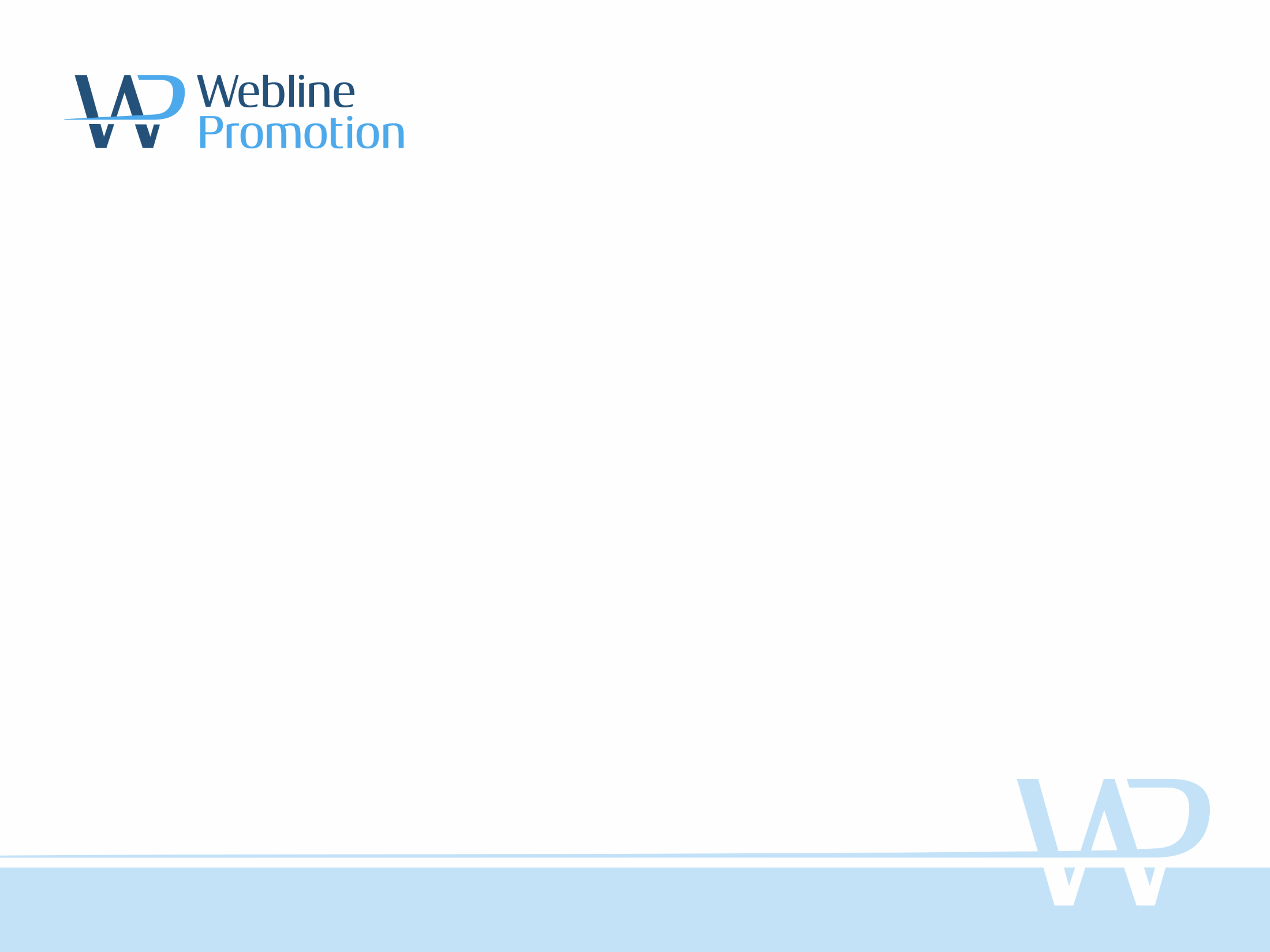 Соотношение решений проблемных ситуаций к ответам поддержки
Всего 5,94 % ответов можно считать эффективными
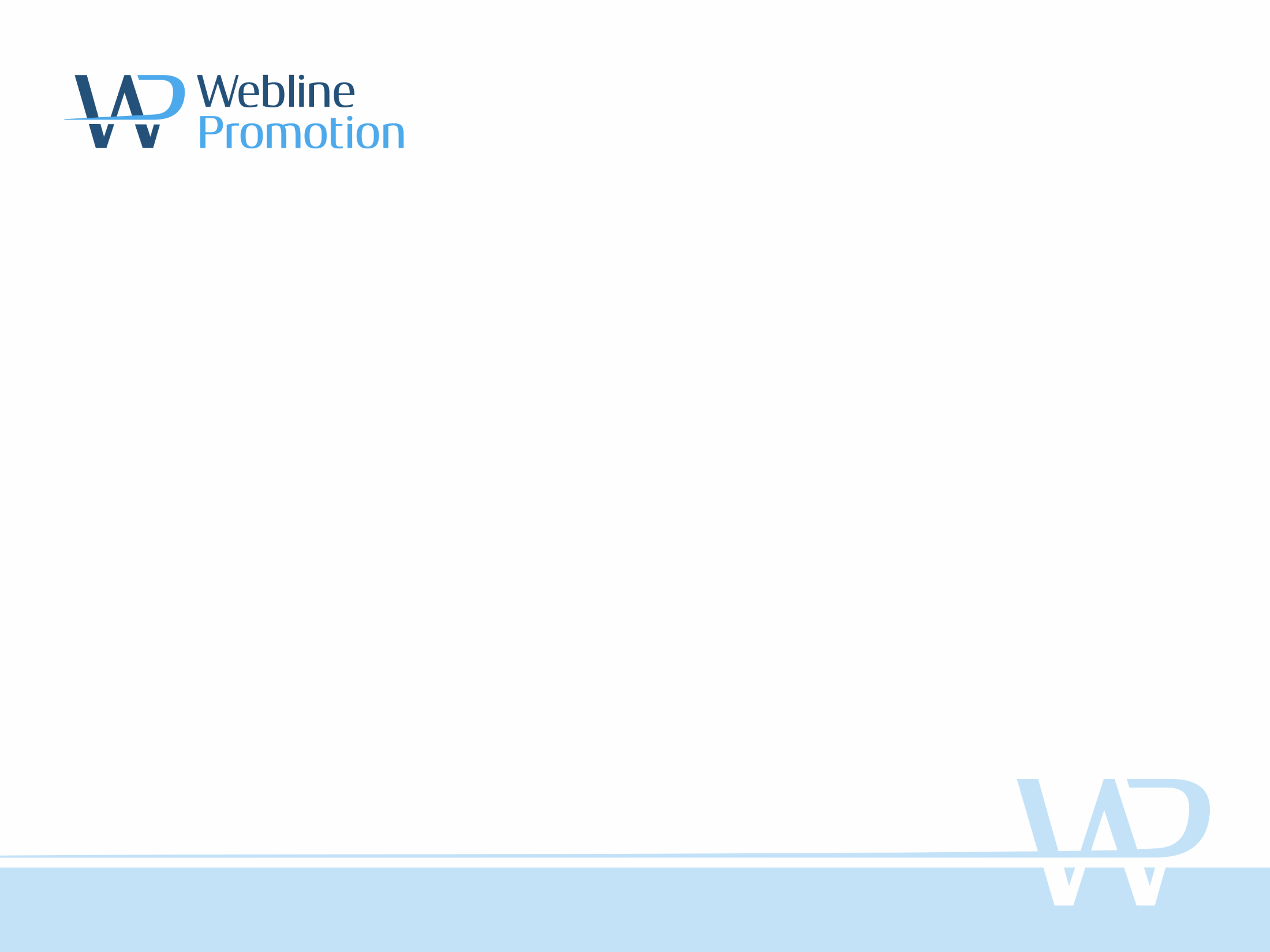 Причины низкой конверсии «решения конфликтных ситуаций»
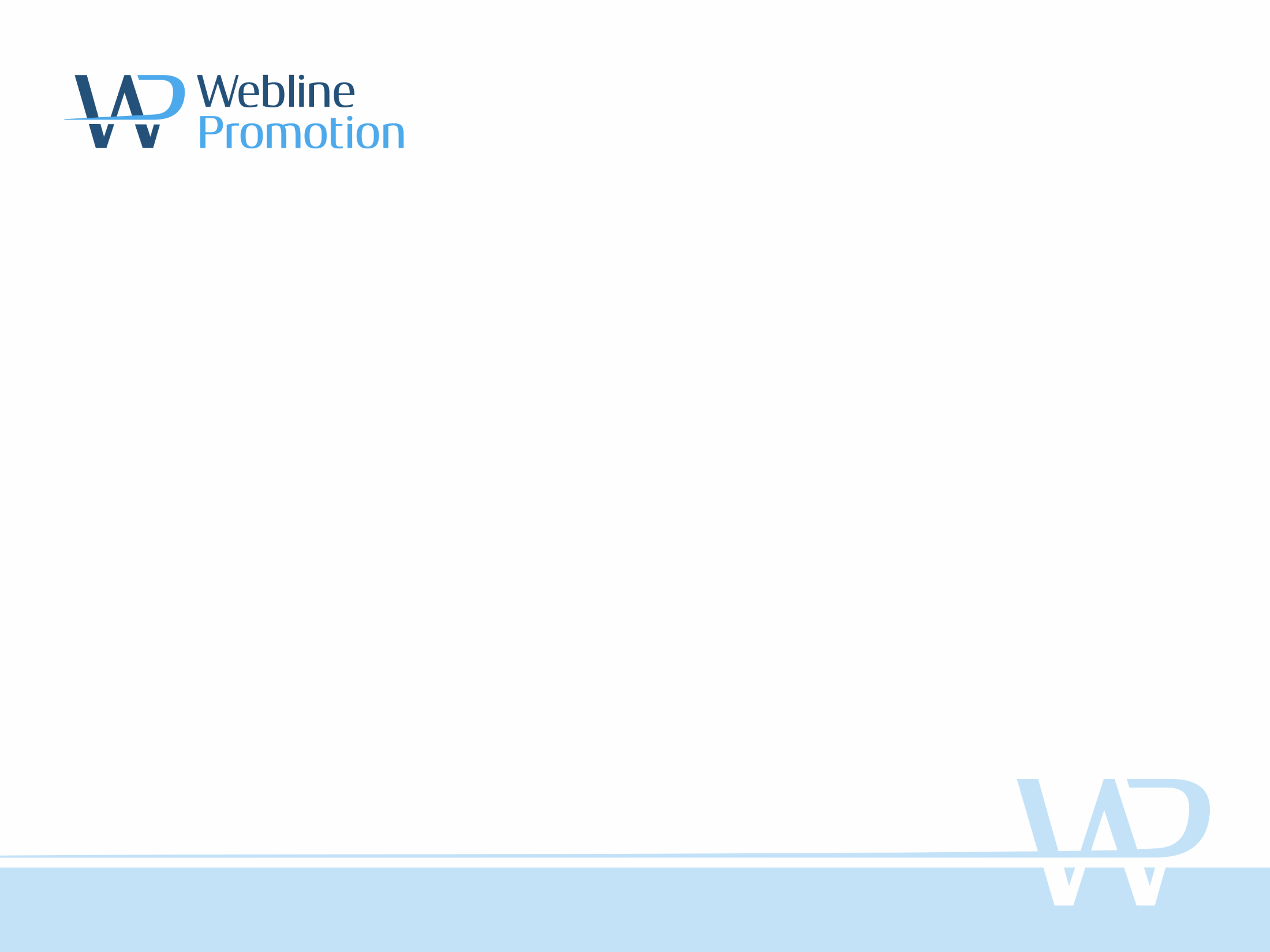 Как увеличить конверсию поддержки?
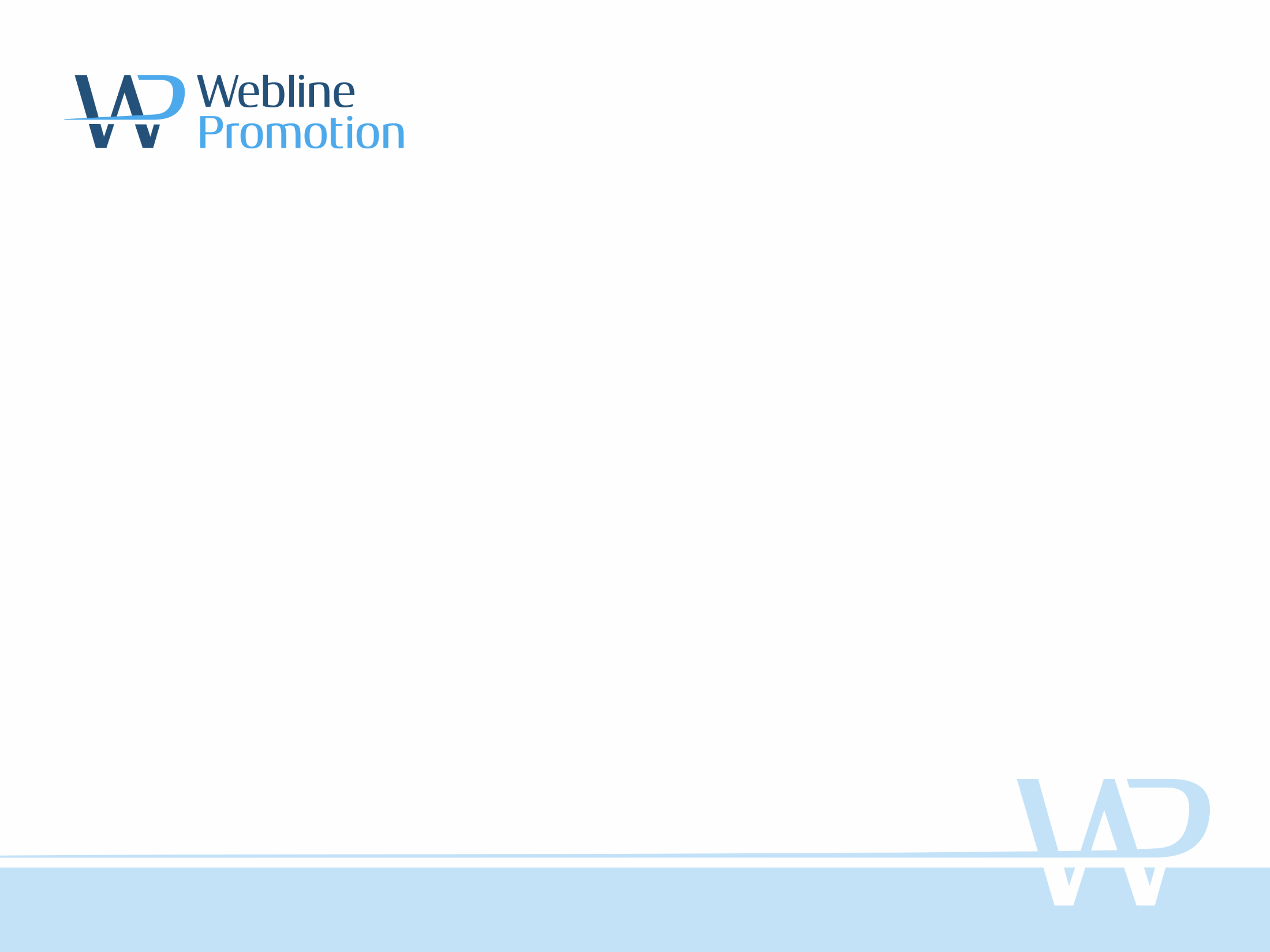 Кто из ритейла растет?
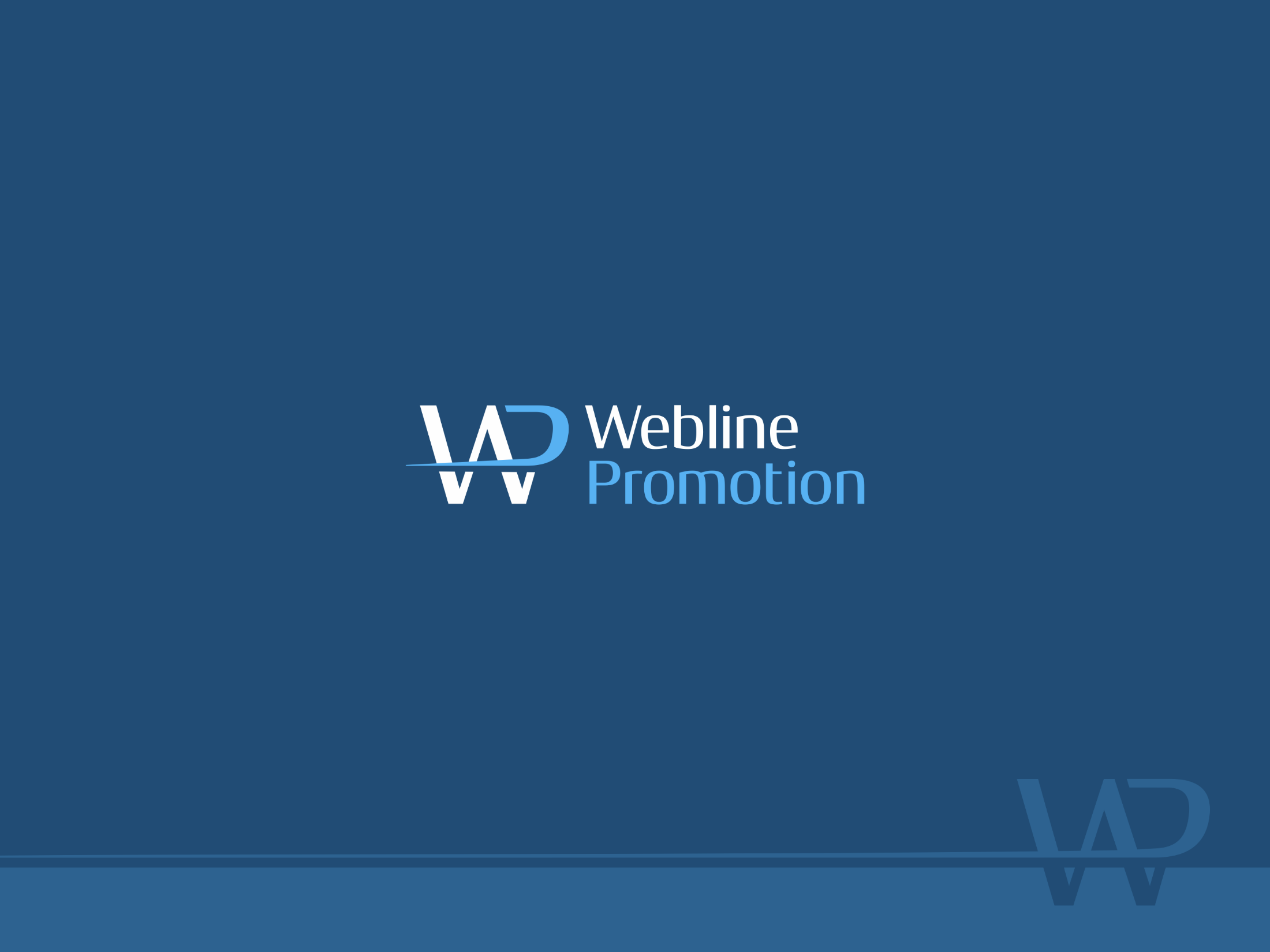 Спасибо за внимание!
weblinepromo.rufacebook.com/weblinepromovk.com/weblinepromo